Организация стимулирования занятости отдельных категорий граждан
Согласно постановлению Правительства Российской Федерации от 13 марта 2021 года № 362 «О государственной поддержке в 2022 году юридических лиц, включая некоммерческие организации, и индивидуальных предпринимателей в целях стимулирования занятости отдельных категорий граждан».
Субсидирование найма отдельных категорий граждан
Целевой показатель: трудоустройство 1360 отдельных категорий граждан
Условия предоставления субсидий для работодателя:
- Наличие государственной регистрации работодателя в соответствие с законодательством РФ, осуществлённой до 1 января 2022 года;
- отсутствие задолженности по заработной плате;- отсутствие задолженности по уплате налогов, сборов,страховых взносов, пеней, штрафов и процентов;- трудоустройство безработных граждан на условиях полногорабочего дня;- выплата заработной платы трудоустроенным безработнымгражданам в размере не ниже МРОТ;
отсутствие просроченной за должности по возврату в федеральный бюджет субсидий, бюджетных инвестиций, а также задолженности по денежным обязательствам перед РФ; 
 на дату направления заявления не находится в процессе реорганизации, ликвидации, не введена процедура банкротства и другие условия согласно с постановлением Правительства РФ от 13 марта 2021 года № 362.
Размер субсидий:
определяется как произведение величины МРОТ увеличенной на сумму страховых взносов в государственные внебюджетные фонды и районный коэффициент, на фактическую численность трудоустроенных граждан
Предоставление субсидии осуществляетсяФондом социального страхования РФ поистечении первого, третьего, шестогомесяца работы трудоустроенного.
Результат предоставления субсидии – сохранение занятостине менее 100% от численности трудоустроенных граждан по истечении 1, и (или) 3, и (или) 6 месяцев работы.
Категории граждан для трудоустройства в рамках постановления правительства РФ от 13 марта 2021 года № 362
относятся к категории безработных граждан, трудовой договор с которыми прекращен в текущем году по основаниям, предусмотренным пунктами 1 и 2 части первой статьи 81 Трудового кодекса Российской Федерации;
относятся к категории работников, находящихся под риском увольнения, трудовой договор с которыми заключен в текущем году в порядке перевода от другого работодателя по согласованию между работодателями;
являются гражданами Украины, гражданами Донецкой Народной Республики, гражданами Луганской Народной Республики и лицами без гражданства, постоянно проживающими на территориях Украины, Донецкой Народной Республики, Луганской Народной Республики
относятся к категории молодежи в возрасте до 30 лет, включая:
лиц с инвалидностью и ограниченными возможностями здоровья;
лиц, которые с даты окончания военной службы по призыву не являются занятыми в соответствии с законодательством о занятости населения в течение 4 месяцев и более;
лиц, не имеющих среднего профессионального или высшего образования и не обучающихся по образовательным программам среднего профессионального или высшего образования;
лиц, которые с даты выдачи им документа об образовании (квалификации) не являются занятыми в соответствии с законодательством о занятости населения в течение 4 месяцев и более;
лиц, освобожденных из учреждений, исполняющих наказание в виде лишения свободы;
детей-сирот, детей, оставшихся без попечения родителей, лиц из числа детей-сирот и детей, оставшихся без попечения родителей;
лиц, состоящих на учете в комиссии по делам несовершеннолетних;
лиц, имеющих несовершеннолетних детей.
ПОРЯДОК ПОДАЧИ ЗАЯВЛЕНИЙ В ОРГАНЫСЛУЖБЫ ЗАНЯТОСТИ С ПЕРЕЧНЕМВАКАНСИЙ
Перечень работодателей и трудоустроенных граждан
ФСС РФ
Заявление с перечнем вакансий
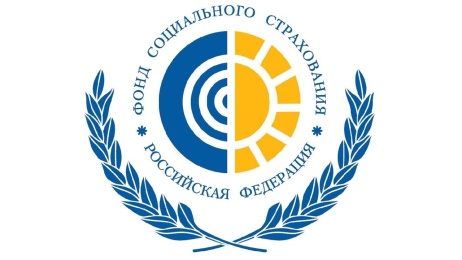 СЛУЖБА ЗАНЯТОСТИ НАСЕЛЕНИЯ
РАБОТОДАТЕЛЬ
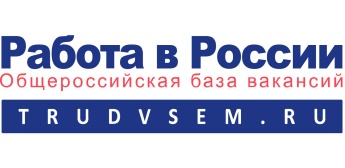 В течении 3-х рабочих дней с даты трудоустройства
Согласование и направление граждан для трудоустройства
Согласно пункту 11 Правил предоставления Фондом социального страхования Российской Федерациив 2022 году субсидий из бюджета Фонда социального страхования Российской Федерации юридическим лицам, включая некоммерческие организации,  и индивидуальным предпринимателям на стимулирование занятости отдельных категорий граждан заявление с перечнем свободных рабочих мест и вакантных должностей направляется в органы службы занятости с использованием личного кабинета Единой цифровой платформы в сфере занятости и трудовых отношений «Работа в России» (адрес в сети Интернет https://trudvsem.ru)
Как получить услугу:
1. Зарегистрироваться в Личном кабинете Работодателя на портале «Работа в России» www.trudvsem.ru
2. Направить заявление с приложением перечня свободных рабочих мест и вакантных должностей, на которые планируется нанимать сотрудников, в органы службы занятости использованием личного кабинета Единой цифровой платформы в сфере занятости и трудовых отношений «Работа в России»  trudvsem.ru.
3. Органы службы занятости оказывают содействие в подборе необходимых работников из числа граждан, обратившихся в целях содействия поиска подходящей работы.
4. Органы службы занятости направляют в Фонд с использованием федеральной государственной информационной системы «Единая интегрированная информационная система «Соцстрах» Фонда:
- в течение 3 рабочих дней со дня трудоустройства безработных граждан по форматам, определяемым Фондом, сведения о работодателях, трудоустроивших безработных граждан, а также о трудоустроенных безработных гражданах;
- ежемесячно предоставляют в Федеральную службу по труду и занятости информацию о численности трудоустроенных безработных граждан.
5. Через месяц после трудоустройства безработного гражданина, работодатель направляет заявление о включении его в реестр, подписанное электронной или простой подписью в федеральную государственную информационную систему «Единая интегрированная информационная система «Соцстрах» Фонда (формируется автоматически).
Необходимые документы:
Заявление с приложением перечня свободных рабочих мест и вакантных должностей, на которые планируется нанимать сотрудников.

Заявление о включении в реестр для предоставления субсидий (генерируется информационной системой «Единая интегрированная информационная система «Соцстрах»).
Сроки оформления:
Фонд социального страхования будет проверять работодателя и идентифицировать сотрудников по истечении одного, трех и шести месяцев. После этого ФСС выплачивает субсидию в течение 10 рабочих дней с даты направления заявления. При отказе работодателю сообщат в течение этого же срока.